Milharal Guarani
Denilson Baniwa
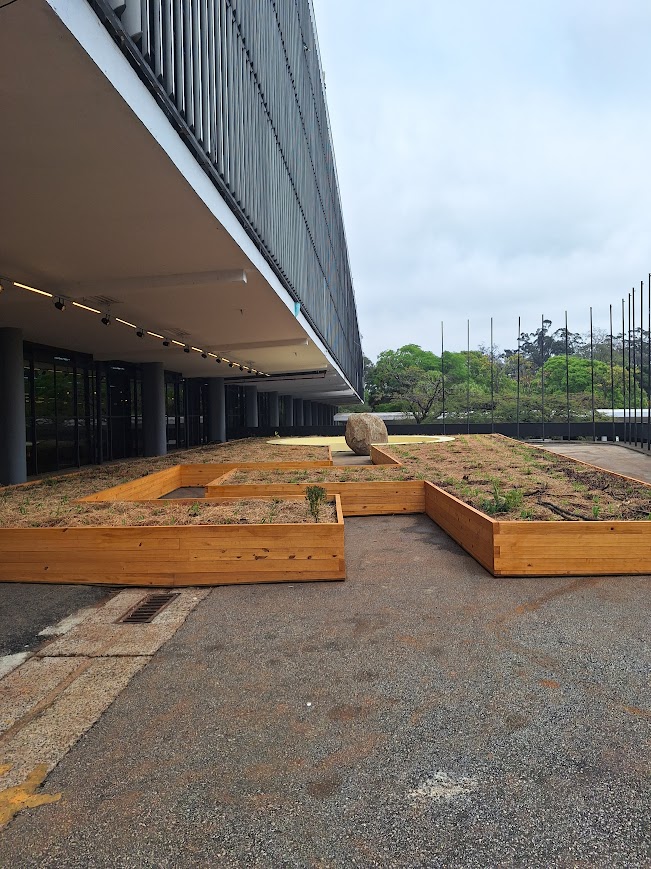 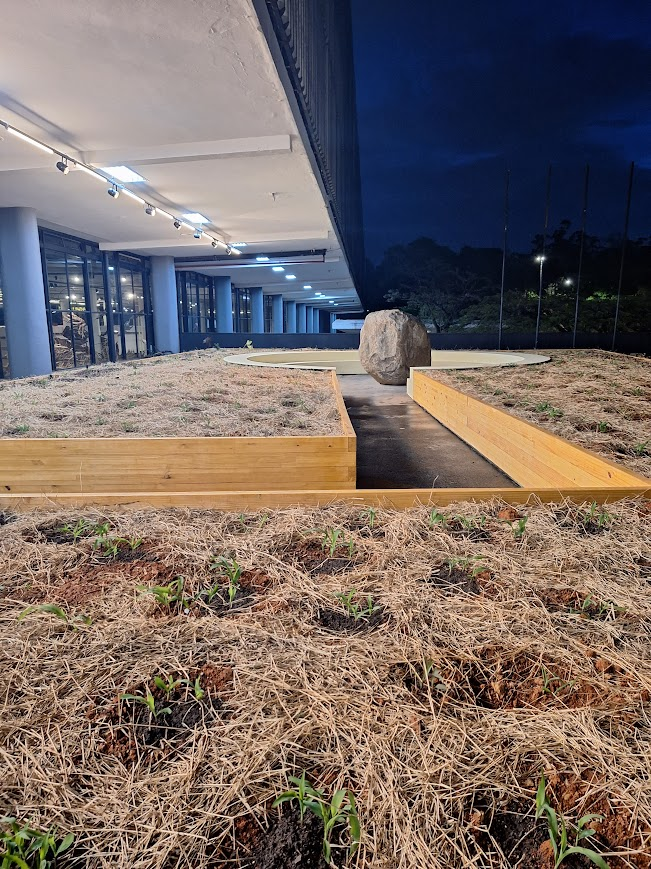 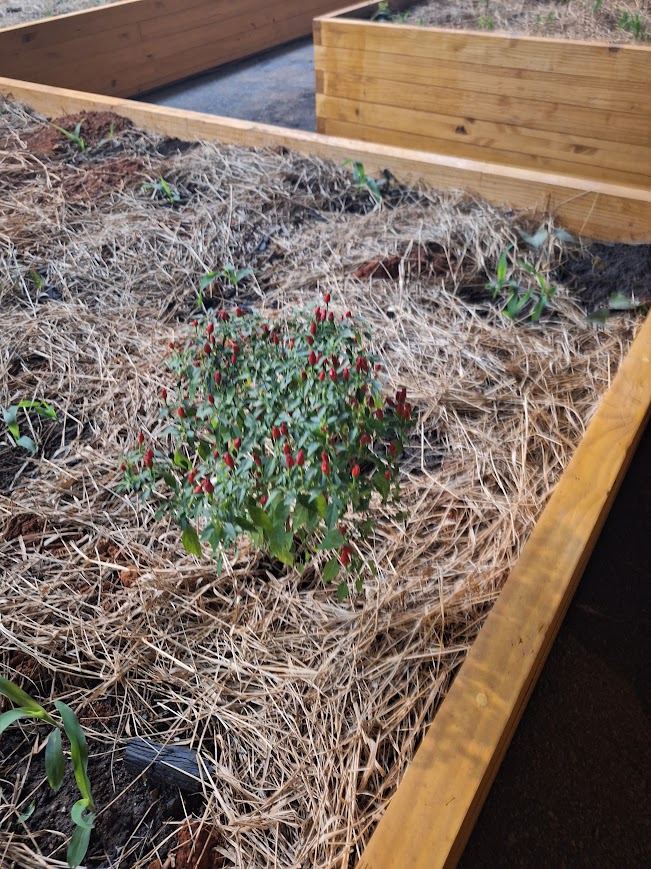 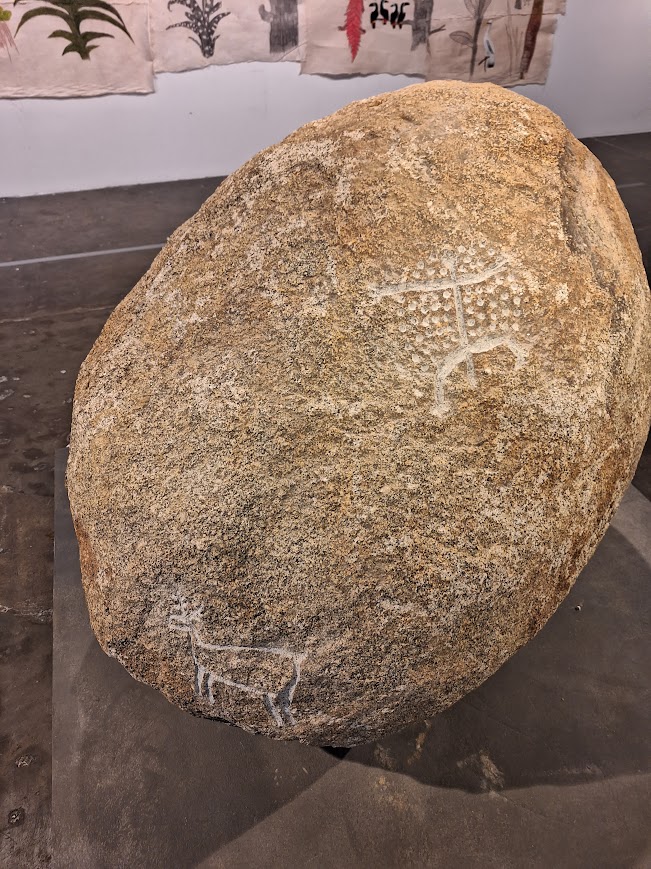 The dinner party
Judy Chicago
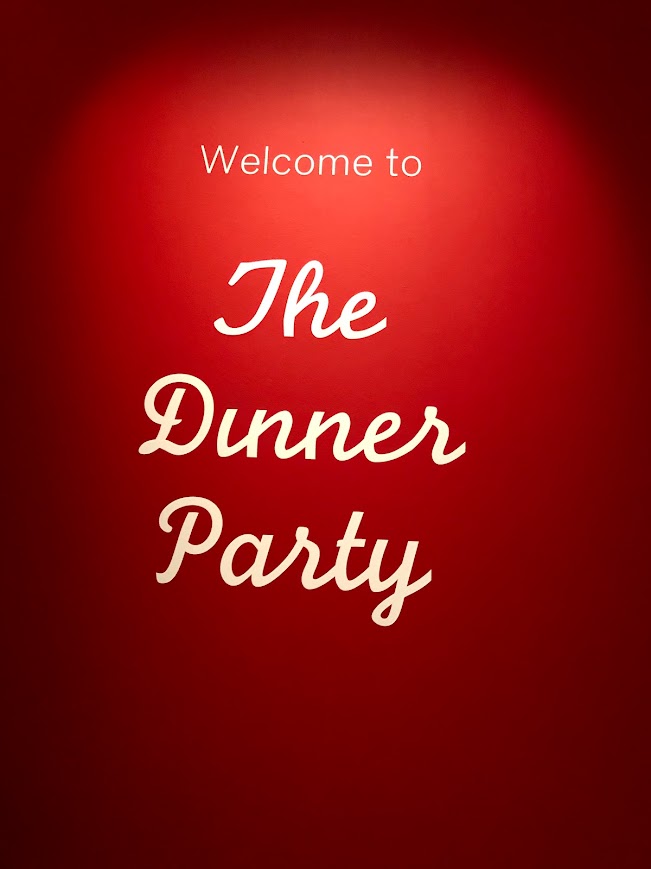 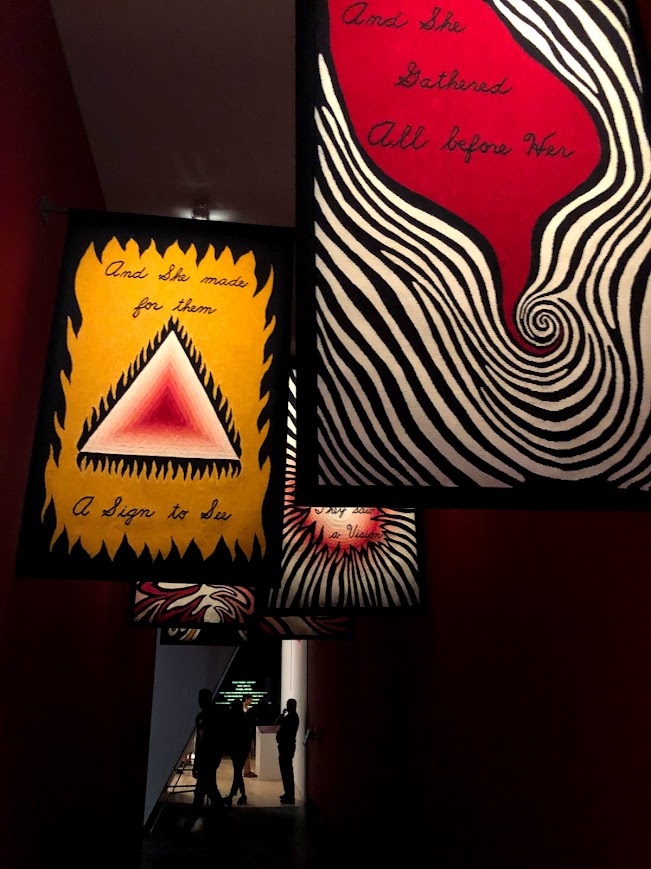 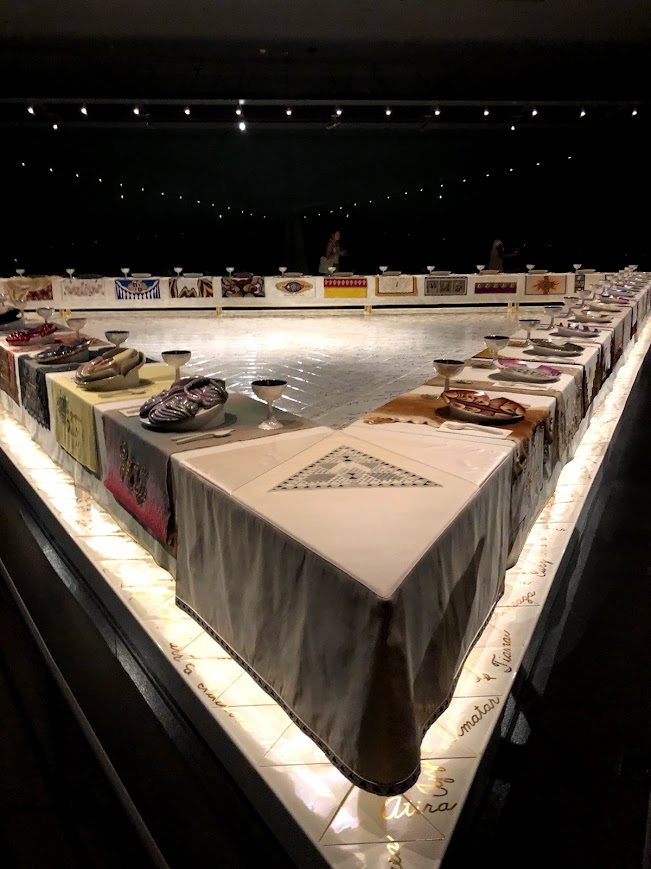 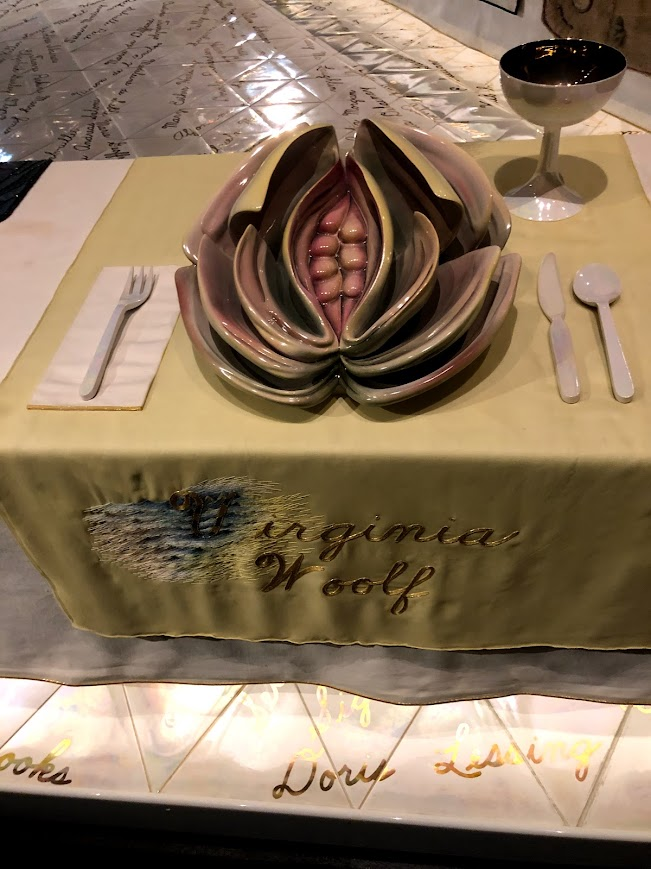 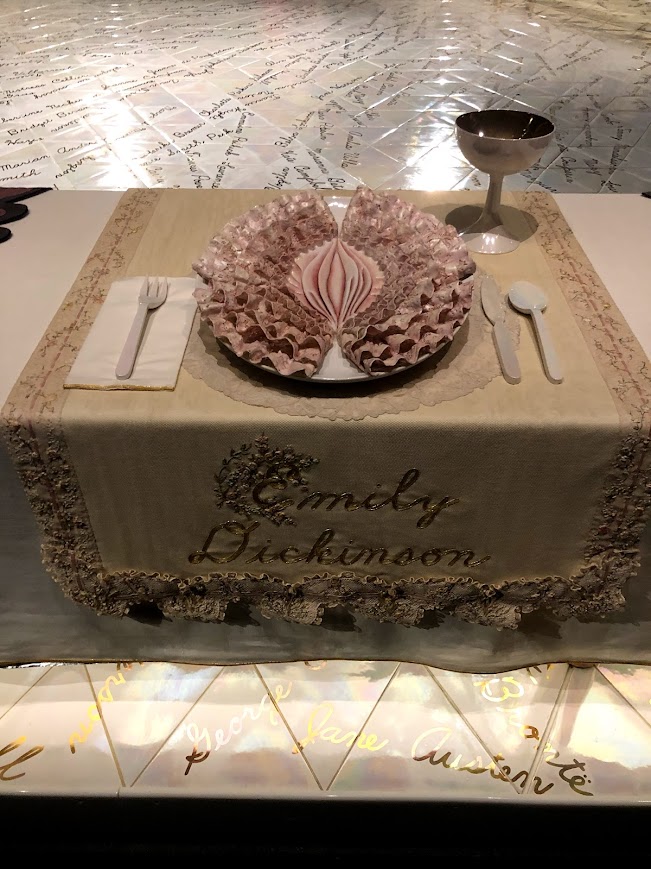 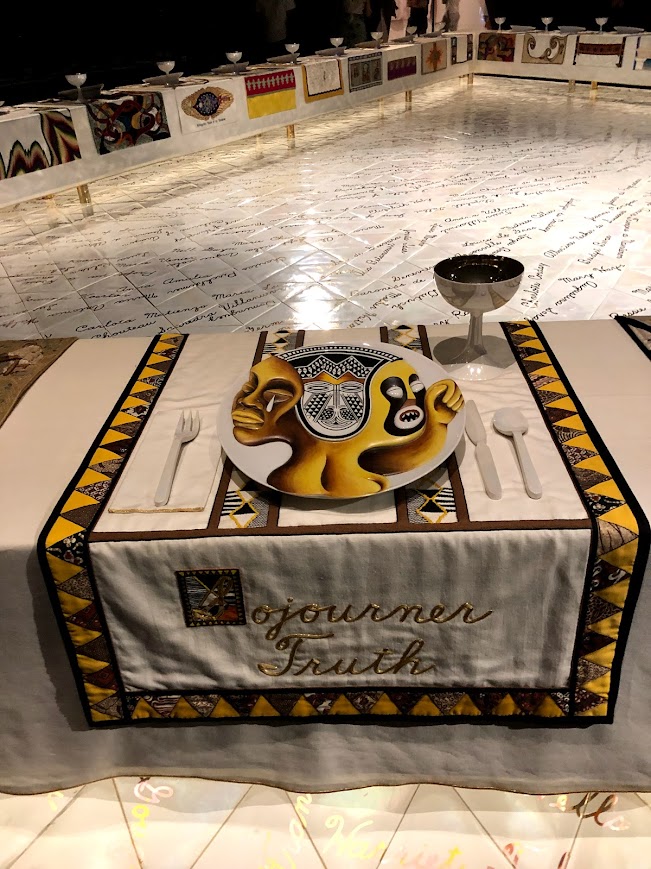